Probing Metallicity across the Galactic Disk with the Green Bank TelescopeDana S. Balser (National Radio Astronomy Observatory) L.D. Anderson (West Virginia Univ.), T.M. Bania & T.V. Wenger (Boston Univ.)
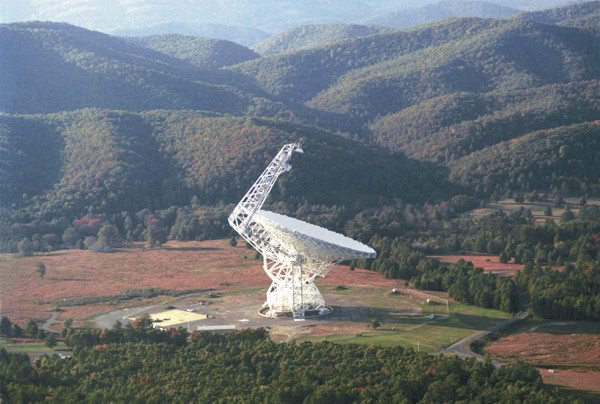 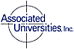 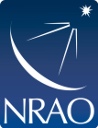 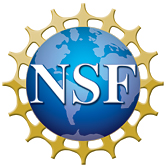 dbalser@nrao.edu
434-466-8999
Probing Metallicity across the Galactic Disk – Dana S. Balser
Main Result
Metallicity variations in the Galaxy indicate 
that it is not as well mixed as expected.
Astronomer’s Periodic Table:
Hydrogen, Helium, and Metals
Probing Metallicity across the Galactic Disk – Dana S. Balser
Galaxy Formation and Evolution
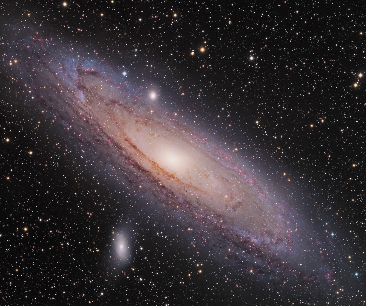 Andromeda
    (M31)
Probing Metallicity across the Galactic Disk – Dana S. Balser
Martin Pugh
Metallicity Radial Gradient
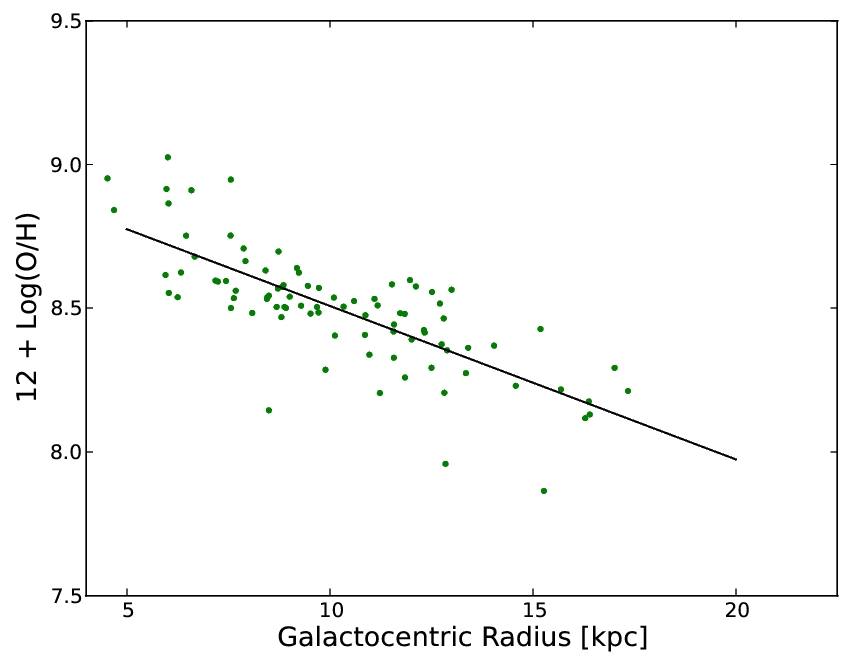 Probing Metallicity across the Galactic Disk – Dana S. Balser
Metallicity Azimuthal Structure
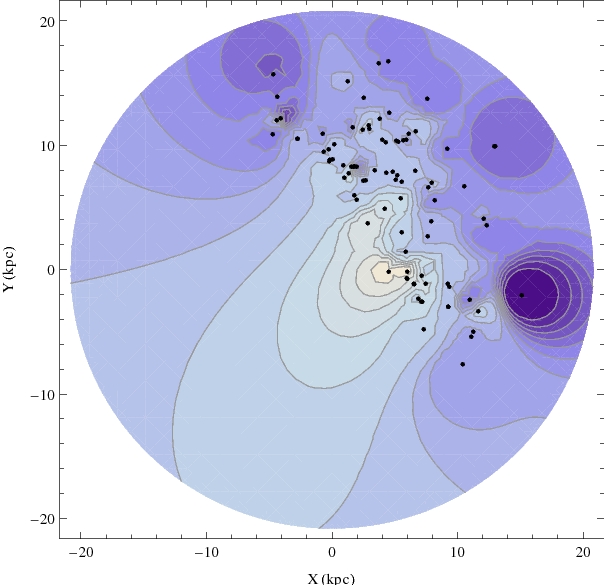 Probing Metallicity across the Galactic Disk – Dana S. Balser
[Speaker Notes: Contours:  12 + Log(O/H)  7.92 to 8.928 by 0.072]
Summary
Green Bank Telescope probes metallicity across the Galactic disk.
Metallicity variations in the Galaxy indicate that It is not as well mixed as expected.
dbalser@nrao.edu
434-466-8999
Probing Metallicity across the Galactic Disk – Dana S. Balser